THE LEVELS OF DIGITAL PRESERVATION
A NATIONAL DIGITAL STEWARDSHIP ALLIANCE PROJECT
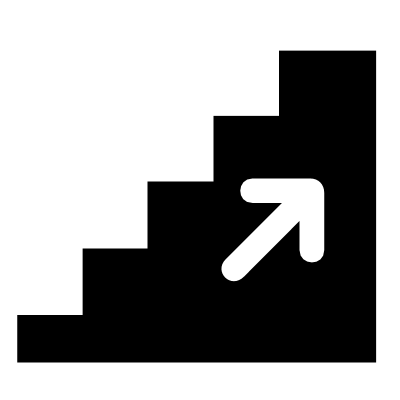 JEFFERSON BAILEY, @jefferson_bail
NDSA INNOVATION WORKING GROUP CO-CHAIR
ALA Digital Preservation Interest Group, 2013-06-30
Upstairs, by Jo Szczepanska, from The Noun Project
01100100 01101001 01100111 01101001 01110100 01100001 01101100 00100000 01110000 
01110010 01100101 01110011 01100101 01110010 01110110 01100001 01110100 01101111 01101110
THE LEVELS: THIS PRESENTATION
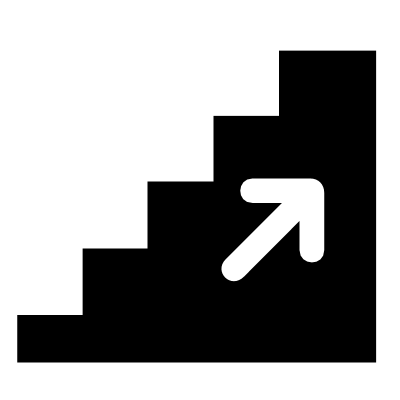 About the NDSA
The Levels: Goals & Intent
The Levels: In brief
The Levels: In detail
Early feedback
Your feedback!
Upstairs, by Jo Szczepanska, from The Noun Project
01100100 01101001 01100111 01101001 01110100 01100001 01101100 00100000 01110000 
01110010 01100101 01110011 01100101 01110010 01110110 01100001 01110100 01101111 01101110
01100100 01101001 01100111 01101001 01110100 01100001 01101100 00100000 01110000 
01110010 01100101 01110011 01100101 01110010 01110110 01100001 01110100 01101111 01101110
THE NDSA: ABOUT
“The mission of the National Digital Stewardship Alliance is to establish, maintain, and advance the capacity to preserve our nation’s digital resources for the benefit of present and future generations.”

Started in July 2010 by Library of Congress, NDIIPP

Has 160+ members; free to join & all-volunteer

Features a diverse range of institutions and sizes

Organized in 5 Working Groups: Innovation, Infrastructure, Content, Standards, Outreach

http://www.digitalpreservation.gov/ndsa/
01100100 01101001 01100111 01101001 01110100 01100001 01101100 00100000 01110000 
01110010 01100101 01110011 01100101 01110010 01110110 01100001 01110100 01101111 01101110
01100100 01101001 01100111 01101001 01110100 01100001 01101100 00100000 01110000 
01110010 01100101 01110011 01100101 01110010 01110110 01100001 01110100 01101111 01101110
THE NDSA: ACTIVITIES
Storage Survey & Staffing Survey
Web Archiving report
Annual Innovation Awards
Content Case Studies (geospatial, citizen journalism, etc)
WikiProject
Kickstarter featured projects
Webinars on OSS
Innovation Interview Series
These Levels!
http://www.digitalpreservation.gov/ndsa/activities
01100100 01101001 01100111 01101001 01110100 01100001 01101100 00100000 01110000 
01110010 01100101 01110011 01100101 01110010 01110110 01100001 01110100 01101111 01101110
01100100 01101001 01100111 01101001 01110100 01100001 01101100 00100000 01110000 
01110010 01100101 01110011 01100101 01110010 01110110 01100001 01110100 01101111 01101110
THE LEVELS: GOALS
Simple guidance to help institutions of any type and size mitigate the risks to digital content

Basic assistance for planning and undertaking digital preservation activities

Content and resource agnostic

Evolving document of community-accepted minimums for digital stewardship

To be used
01100100 01101001 01100111 01101001 01110100 01100001 01101100 00100000 01110000 
01110010 01100101 01110011 01100101 01110010 01110110 01100001 01110100 01101111 01101110
01100100 01101001 01100111 01101001 01110100 01100001 01101100 00100000 01110000 
01110010 01100101 01110011 01100101 01110010 01110110 01100001 01110100 01101111 01101110
THE LEVELS: ORIGINS
NDSA Supergroup: Abbie Grotke (Library of Congress), Amy Kirchhoff (ITHAKA), Kris Klein (California State Library), Jane Mandelbaum (Library of Congress), Shawn Rounds (Minnesota Historical Society), Robin Ruggaber (University of Virginia) and Linda Tadic (Audiovisual Archive Network), Trevor Owens (Library of Congress), Andrea Goethels (Harvard University), Meg Phillips (NARA), me

Community-development

Blog posts on NDIIPP blog, The Signal
01100100 01101001 01100111 01101001 01110100 01100001 01101100 00100000 01110000 
01110010 01100101 01110011 01100101 01110010 01110110 01100001 01110100 01101111 01101110
01100100 01101001 01100111 01101001 01110100 01100001 01101100 00100000 01110000 
01110010 01100101 01110011 01100101 01110010 01110110 01100001 01110100 01101111 01101110
THE LEVELS: WHAT THEY COVER
Concepts & process areas

Accepted best practices & validation

Baseline considerations, “boxes off the floor”

Progressive, accessible scalability

Functional independence
01100100 01101001 01100111 01101001 01110100 01100001 01101100 00100000 01110000 
01110010 01100101 01110011 01100101 01110010 01110110 01100001 01110100 01101111 01101110
01100100 01101001 01100111 01101001 01110100 01100001 01101100 00100000 01110000 
01110010 01100101 01110011 01100101 01110010 01110110 01100001 01110100 01101111 01101110
THE LEVELS: WHAT THEY DON’T COVER
Technology:

Infrastructure
Hardware, software
Tech ownership

Activity:

Budgeting
Project Management
Policy:

Scope of Collecting
Standards & Workflows
Staffing

Elasticity:

Vendor lock, systems, OSS
Data I/O
Institutional change/knowledge
01100100 01101001 01100111 01101001 01110100 01100001 01101100 00100000 01110000 
01110010 01100101 01110011 01100101 01110010 01110110 01100001 01110100 01101111 01101110
01100100 01101001 01100111 01101001 01110100 01100001 01101100 00100000 01110000 
01110010 01100101 01110011 01100101 01110010 01110110 01100001 01110100 01101111 01101110
THE LEVELS: USES
Identify consensus of best practices

Bootstrapping

Self Assessment

Strategic Planning

Institutional advocacy

A roadmap & a starting point
01100100 01101001 01100111 01101001 01110100 01100001 01101100 00100000 01110000 
01110010 01100101 01110011 01100101 01110010 01110110 01100001 01110100 01101111 01101110
01100100 01101001 01100111 01101001 01110100 01100001 01101100 00100000 01110000 
01110010 01100101 01110011 01100101 01110010 01110110 01100001 01110100 01101111 01101110
THE LEVELS: STRUCTURE
FOUR LEVELS
Level 1 – Protect your data
Level 2 – Know your data
Level 3 – Monitor your data
Level 4 – Repair your data

FIVE ACTIVITY AREAS
Storage & Geographic Location
File Fixity & Data Integrity
Information Security
Metadata
File Formats

From Bit-level Preservation to Long-term Stewardship
01100100 01101001 01100111 01101001 01110100 01100001 01101100 00100000 01110000 
01110010 01100101 01110011 01100101 01110010 01110110 01100001 01110100 01101111 01101110
01100100 01101001 01100111 01101001 01110100 01100001 01101100 00100000 01110000 
01110010 01100101 01110011 01100101 01110010 01110110 01100001 01110100 01101111 01101110
THE LEVELS: THE LEVELS
01100100 01101001 01100111 01101001 01110100 01100001 01101100 00100000 01110000 
01110010 01100101 01110011 01100101 01110010 01110110 01100001 01110100 01101111 01101110
THE LEVELS: THE LEVELS
Storage and Geographic Location
Storage and Geographic Location
01100100 01101001 01100111 01101001 01110100 01100001 01101100 00100000 01110000 
01110010 01100101 01110011 01100101 01110010 01110110 01100001 01110100 01101111 01101110
THE LEVELS: THE LEVELS
Storage and Geographic Location
File Fixity and Data Integrity
01100100 01101001 01100111 01101001 01110100 01100001 01101100 00100000 01110000 
01110010 01100101 01110011 01100101 01110010 01110110 01100001 01110100 01101111 01101110
THE LEVELS: THE LEVELS
Information Security
01100100 01101001 01100111 01101001 01110100 01100001 01101100 00100000 01110000 
01110010 01100101 01110011 01100101 01110010 01110110 01100001 01110100 01101111 01101110
THE LEVELS: THE LEVELS
Storage and Geographic Location
Metadata
01100100 01101001 01100111 01101001 01110100 01100001 01101100 00100000 01110000 
01110010 01100101 01110011 01100101 01110010 01110110 01100001 01110100 01101111 01101110
THE LEVELS: THE LEVELS
Storage and Geographic Location
File Formats
01100100 01101001 01100111 01101001 01110100 01100001 01101100 00100000 01110000 
01110010 01100101 01110011 01100101 01110010 01110110 01100001 01110100 01101111 01101110
THE LEVELS: THE LEVELS
Storage and Geographic Location
Level 1
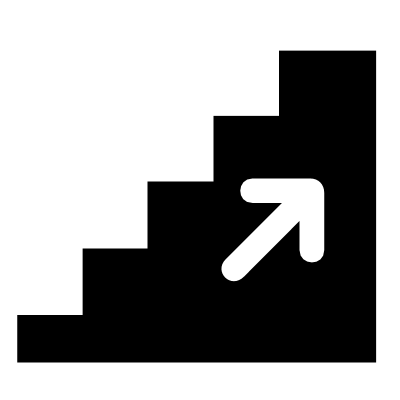 01100100 01101001 01100111 01101001 01110100 01100001 01101100 00100000 01110000 
01110010 01100101 01110011 01100101 01110010 01110110 01100001 01110100 01101111 01101110
THE LEVELS: THE LEVELS
Storage and Geographic Location
Level 2
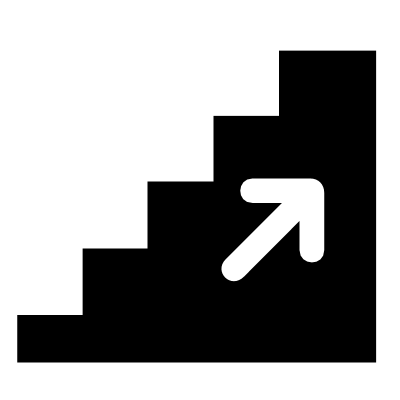 01100100 01101001 01100111 01101001 01110100 01100001 01101100 00100000 01110000 
01110010 01100101 01110011 01100101 01110010 01110110 01100001 01110100 01101111 01101110
THE LEVELS: THE LEVELS
Storage and Geographic Location
Level 3
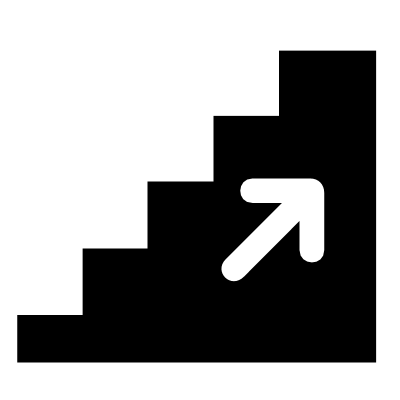 01100100 01101001 01100111 01101001 01110100 01100001 01101100 00100000 01110000 
01110010 01100101 01110011 01100101 01110010 01110110 01100001 01110100 01101111 01101110
THE LEVELS: THE LEVELS
Storage and Geographic Location
Level 4
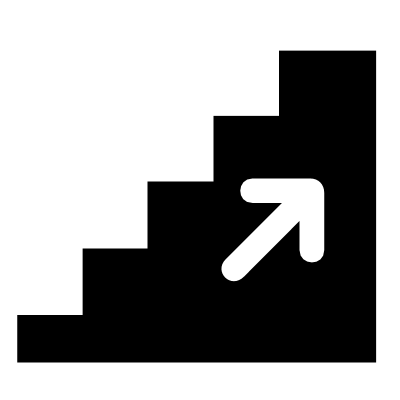 01100100 01101001 01100111 01101001 01110100 01100001 01101100 00100000 01110000 
01110010 01100101 01110011 01100101 01110010 01110110 01100001 01110100 01101111 01101110
THE LEVELS: EARLY FEEDBACK
Dramatic Chipmunk, via YouTube user cregets
01100100 01101001 01100111 01101001 01110100 01100001 01101100 00100000 01110000 
01110010 01100101 01110011 01100101 01110010 01110110 01100001 01110100 01101111 01101110
01100100 01101001 01100111 01101001 01110100 01100001 01101100 00100000 01110000 
01110010 01100101 01110011 01100101 01110010 01110110 01100001 01110100 01101111 01101110
THE LEVELS: PRIMARY FEEDBACK AREAS
01100100 01101001 01100111 01101001 01110100 01100001 01101100 00100000 01110000 
01110010 01100101 01110011 01100101 01110010 01110110 01100001 01110100 01101111 01101110
THE LEVELS: NEXT STEPS & FEEDBACK
Next Steps:
Community Feedback
Release Candidate One is live
Next Iterations  – Late Summer

Your Feedback:
Clarity?
Usability?
Levels and Activity Areas?
Additions?
01100100 01101001 01100111 01101001 01110100 01100001 01101100 00100000 01110000 
01110010 01100101 01110011 01100101 01110010 01110110 01100001 01110100 01101111 01101110
01100100 01101001 01100111 01101001 01110100 01100001 01101100 00100000 01110000 
01110010 01100101 01110011 01100101 01110010 01110110 01100001 01110100 01101111 01101110
THE LEVELS OF DIGITAL PRESERVATION
A NATIONAL DIGITAL STEWARDSHIP ALLIANCE PROJECT
Levels of Digital Preservation Resources
http://bit.ly/ndsa_levels

NDSA Homepage
http://www.digitalpreservation.gov/ndsa


THANKS!
jeffersonbailey@gmail.com
01100100 01101001 01100111 01101001 01110100 01100001 01101100 00100000 01110000 
01110010 01100101 01110011 01100101 01110010 01110110 01100001 01110100 01101111 01101110